DEPARTAMENTO DE ELÉCTRICA, ELECTRÓNICA Y TELECOMUNICACIONES
Carrera de Ingeniería en Electrónica y Telecomunicaciones
“Evaluación del desempeño del sensor radar BGT24MTR12 de 24 GHz aplicado a la detección de objetivos humanos con un cono de aproximación de 60° y alcance de 5 metros en espacios abiertos”
Autores: Jorge Javier Farinango Lanchimba
               Patricio Alexander Jaramillo Mina
Director: Ing. Rubén León
2021
agenda
Introducción
Antecedentes
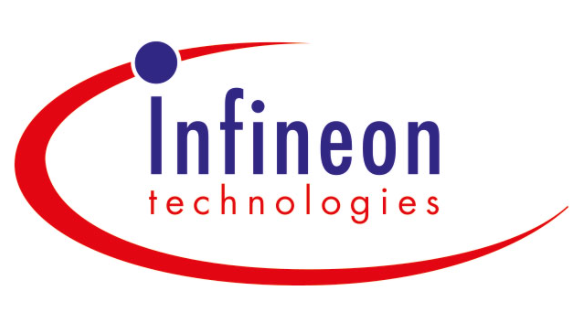 Infineon Technologies
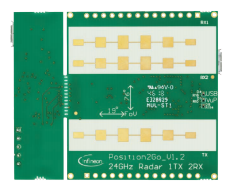 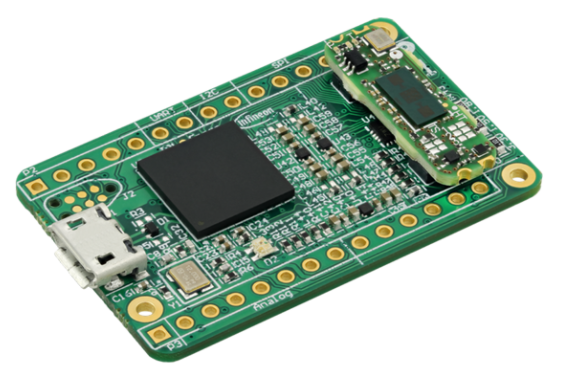 Sensores de radar de 24GHz y 60 GHz
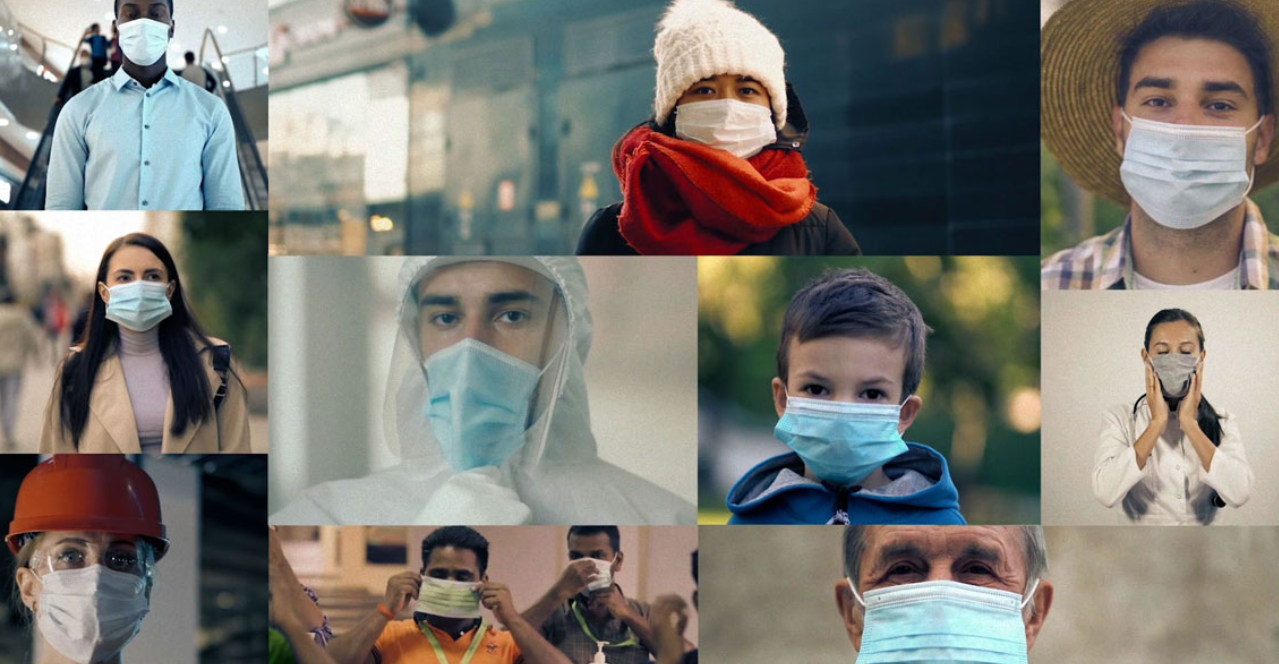 Pandemia Covid-19
1
Introducción
Justificación e Importancia
Position2Go –  BGT24MTR12 - Infineon Technologies
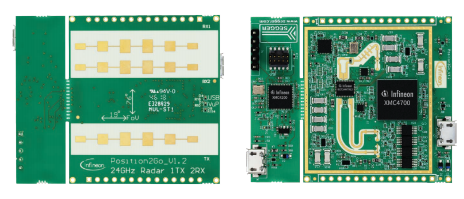 Permite determinar de uno o varios objetivos:- Movimiento- Dirección- Ángulo de llegada- Posición- Velocidad
Evaluación del desempeño del dispositivo y comparación con sistemas de radar de  60 GHz
Aportará a los proyectos de investigación del CICTE:
- 2019-PIC-001-INV- 2019-PIC-002-INV
2
Objetivos
Objetivo General

Evaluar el desempeño del sensor radar BGT24MTR12 de 24 GHz para conocer sus características mediante su aplicación en la detección de humanos en espacios abiertos.
Objetivos Específicos
Realizar el estudio del estado del arte de los sensores de radar de 24 GHz y sus aplicaciones en espacios abiertos.
Desarrollar un sistema de detección de objetivos humanos con el radar de 24 GHz de fácil manipulación con un alcance de al menos de 5m y azimuth de cobertura de 60 grados.
Evaluar el desempeño del radar de 24 GHz y compararlo con el de 60 GHz disponible en la literatura.
3
Metodología
Kit Position2Go
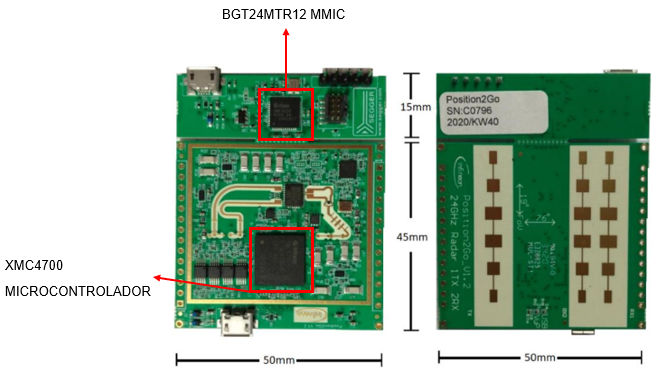 4
Metodología
Kit Position2Go
Especificaciones técnicas
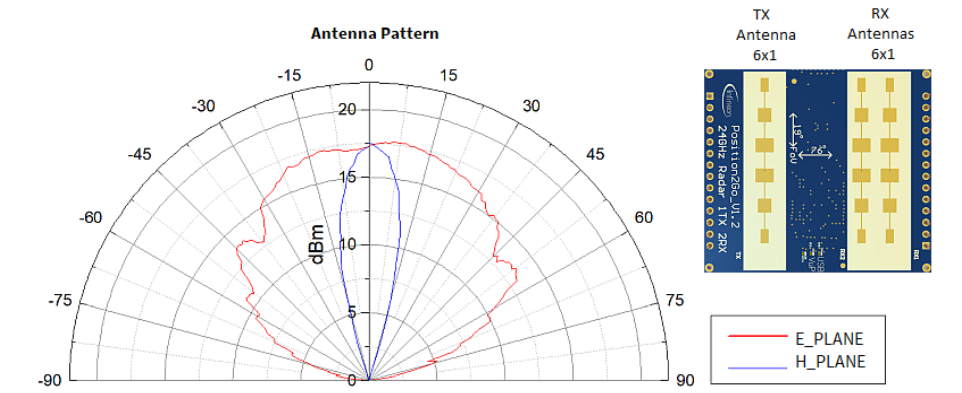 (Infineon Technologies, 2020)
5
Metodología
Radar de Onda continua modulado en frecuencia (CWFM)
Es aquel que puede modificar periódicamente la frecuencia de transmisión durante el tiempo en el que se esté usando de manera lineal. Estos cambios de frecuencia se hacen dentro de un pequeño rango en la frecuencia de trabajo, en este caso 24 GHz (24025 MHz y 24250 MHz).
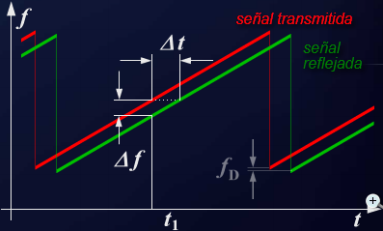 6
Metodología
Cálculo de Distancia para 1 objetivo
Cálculo de Velocidad para 1 objetivo
Cálculo del ángulo para 1 objetivo
7
Metodología
Cálculo de Distancia para varios objetivos (FFT Range)
Se aplica la FFT (Fast Fourier Transform) a la señal IF obtenida la cual refleja múltiples picos de frecuencia que son directamente proporcionales a la distancia del radar.
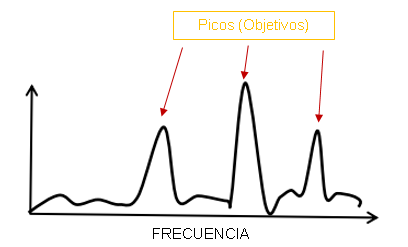 8
Metodología
Cálculo de Velocidad para varios objetivos (FFT Range-Doppler)
FFT Bidimensional obteniendo distancia yvelocidad en un mismo punto.
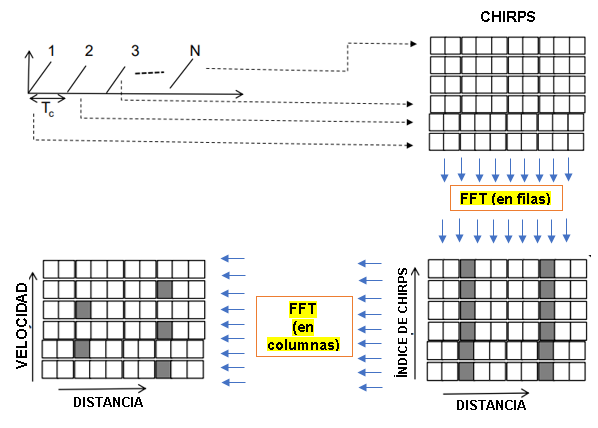 9
Metodología
Cálculo del Ángulo para varios objetivos
Aclaración: Se puede aplicar una 3D FFT a configuraciones MIMO, pero requisito mínimo tener en la configuración de 2 antenas receptoras y 1 transmisora.
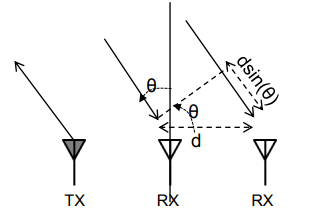 10
Metodología
Uso del Toolbox de Infineon
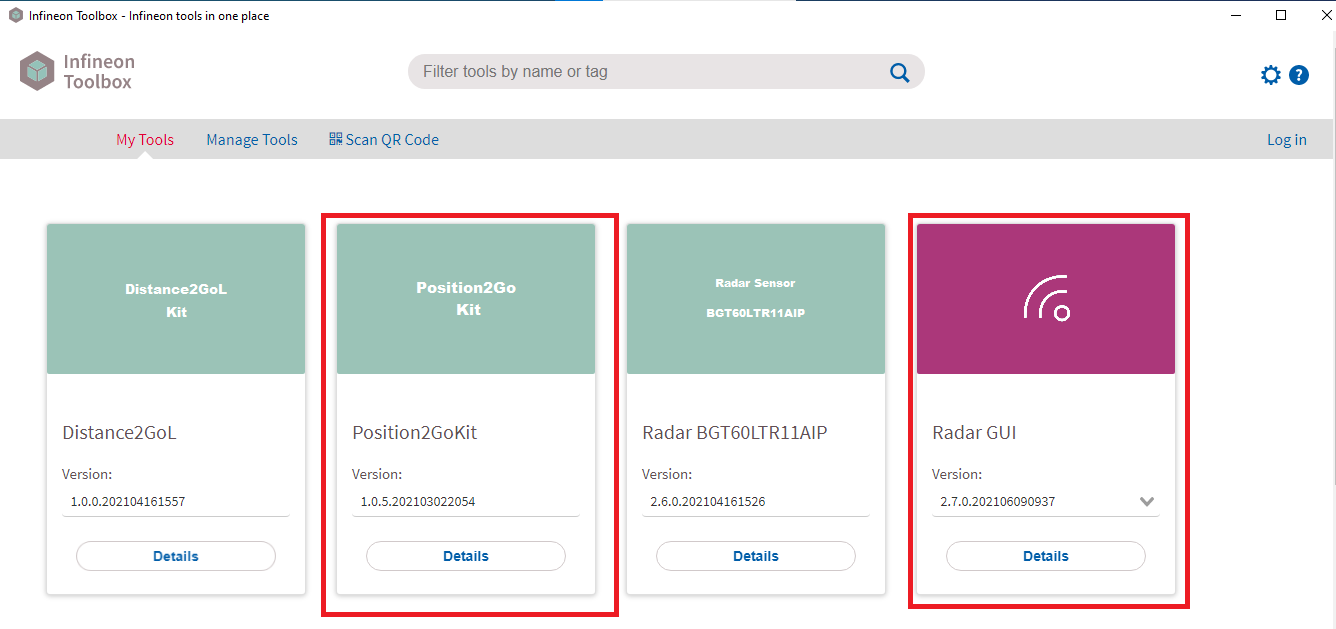 11
Metodología
Uso del Toolbox de Infineon
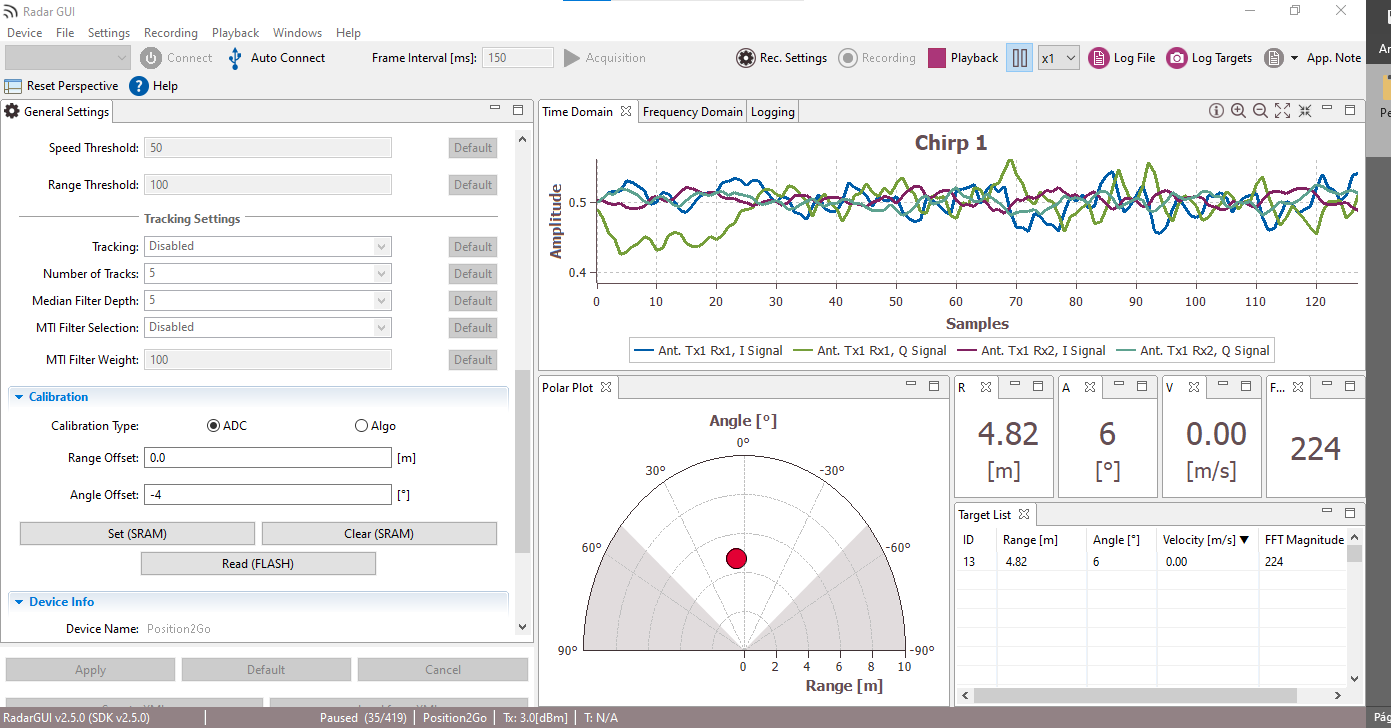 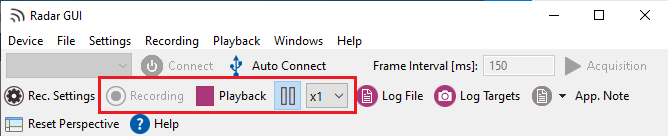 12
Metodología
Objetivos de detección
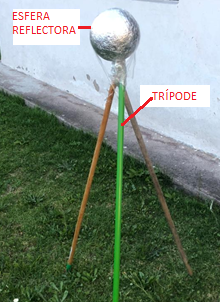 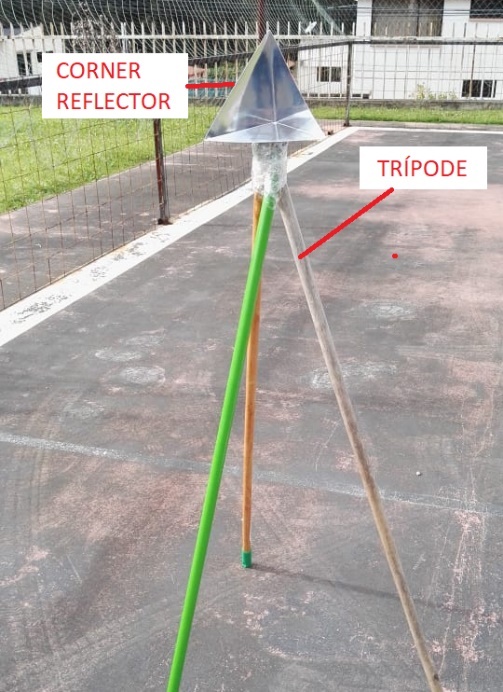 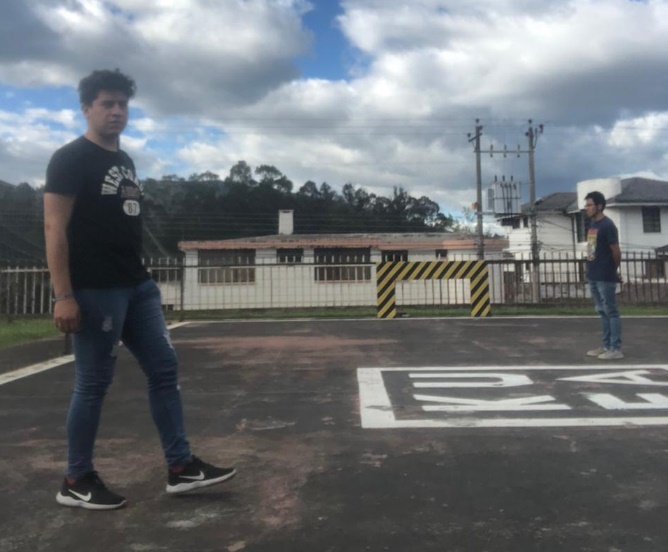 13
Metodología
Escenario de pruebas
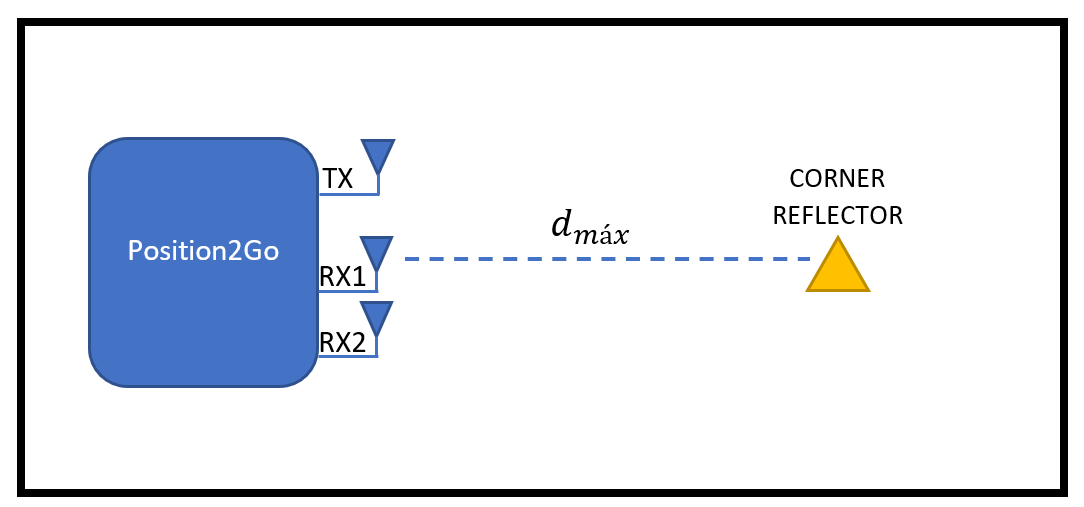 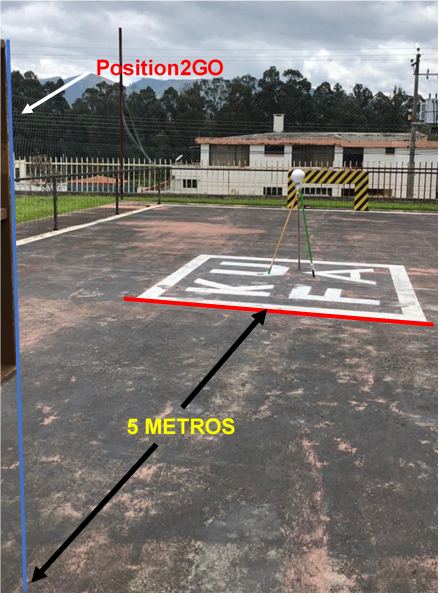 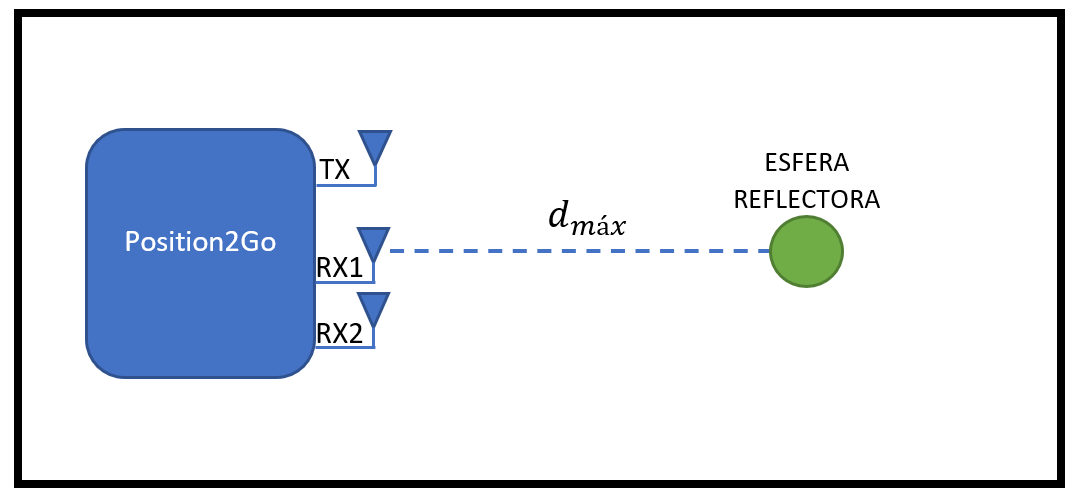 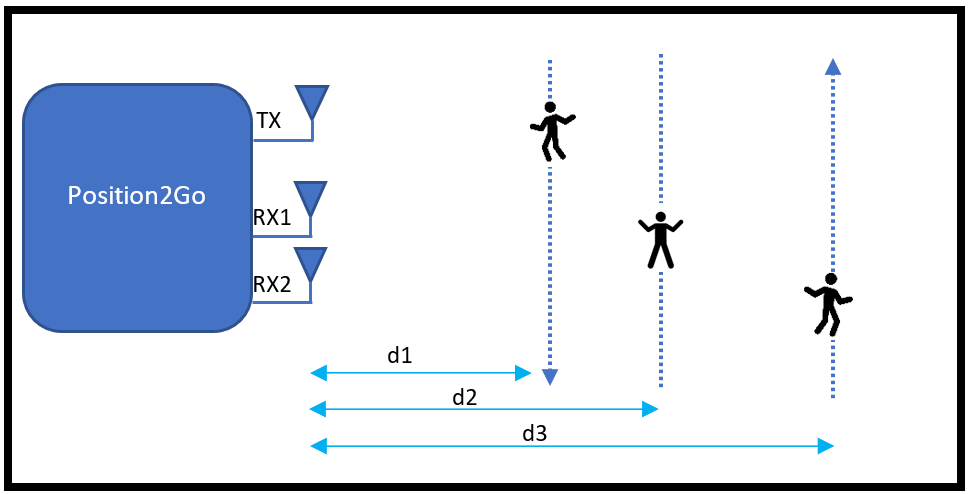 14
Desarrollo y Pruebas
Desarrollo de la aplicación en Matlab
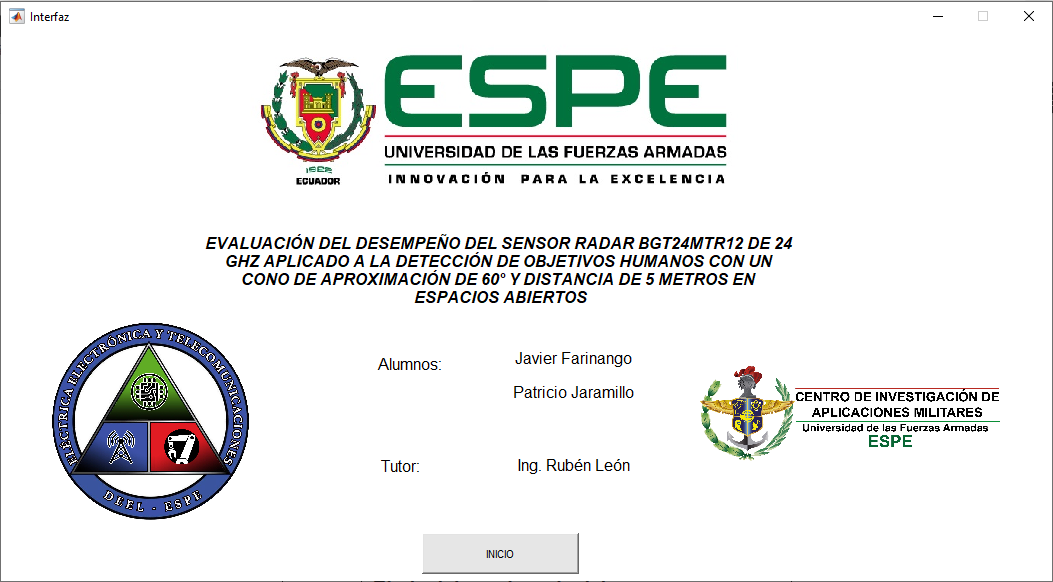 xxxxx
15
Desarrollo y Pruebas
Desarrollo de la aplicación en Matlab
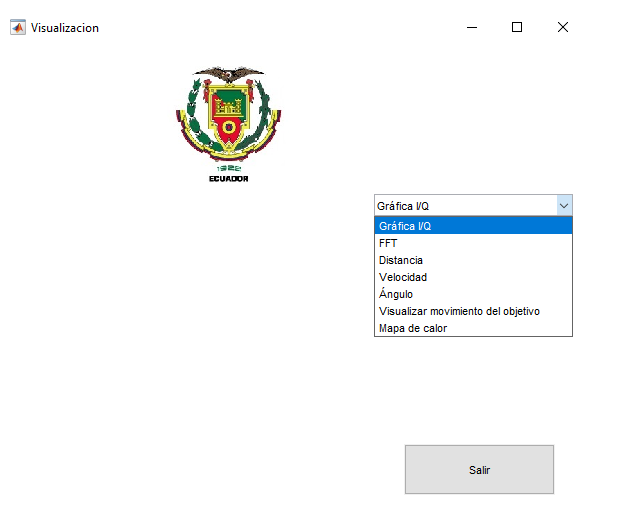 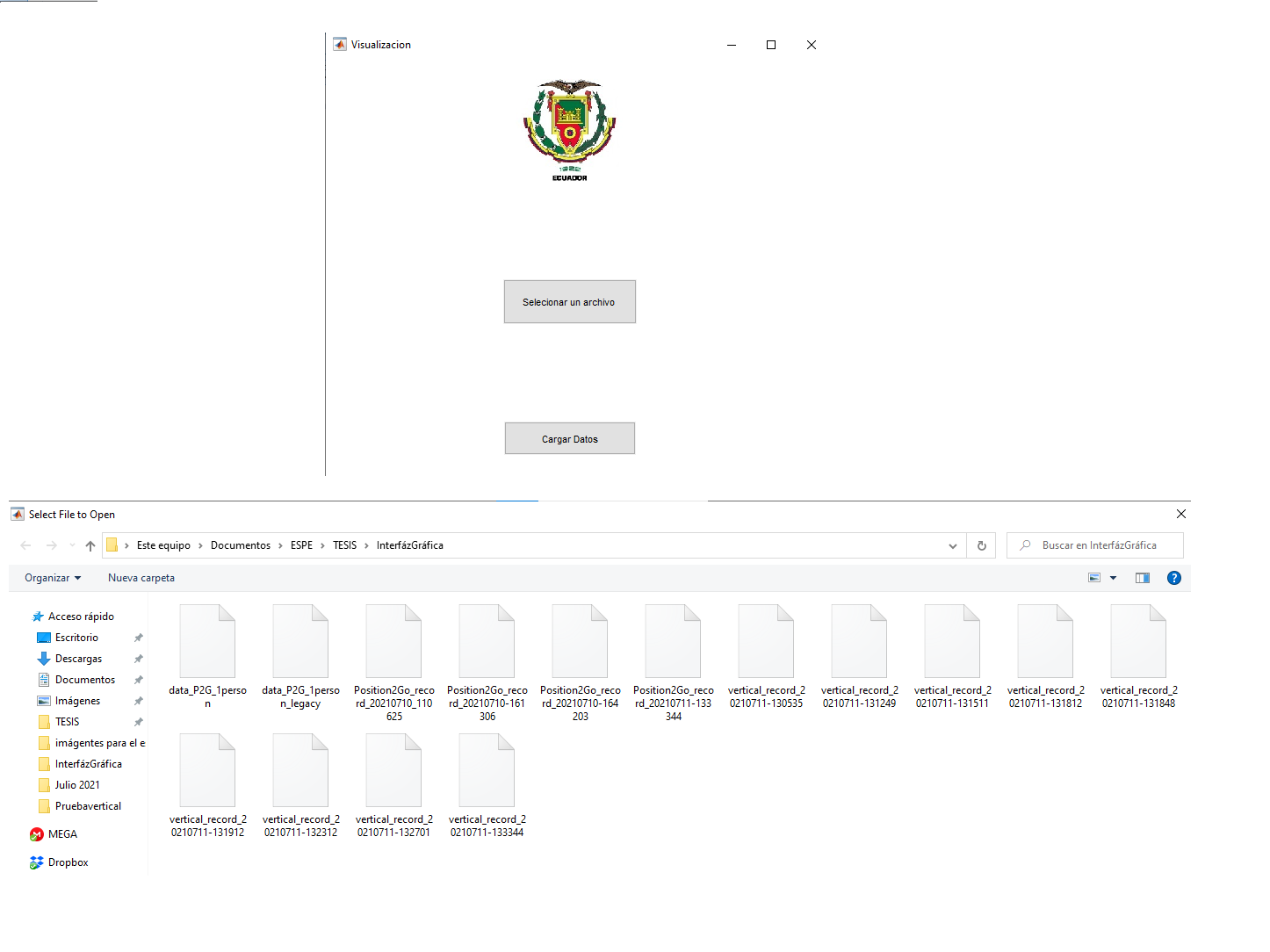 16
Desarrollo y Pruebas
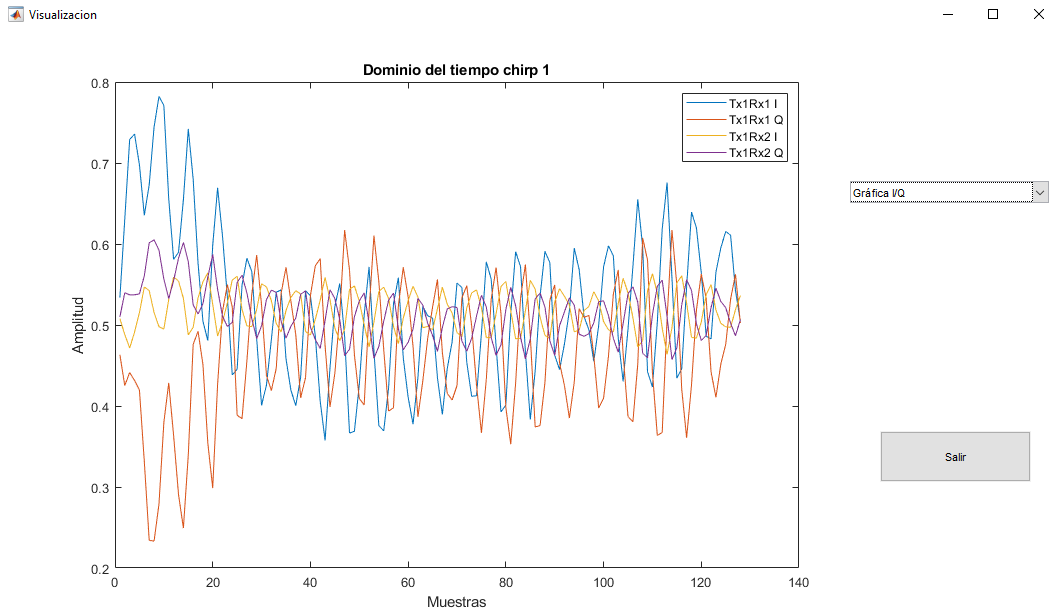 Desarrollo de la aplicación en Matlab
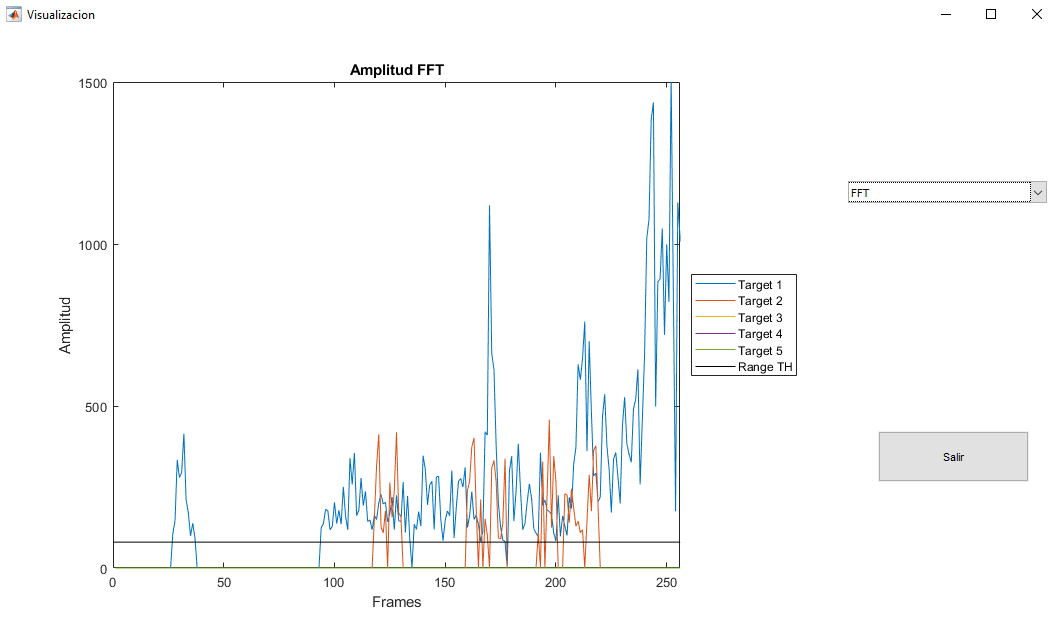 17
Desarrollo y Pruebas
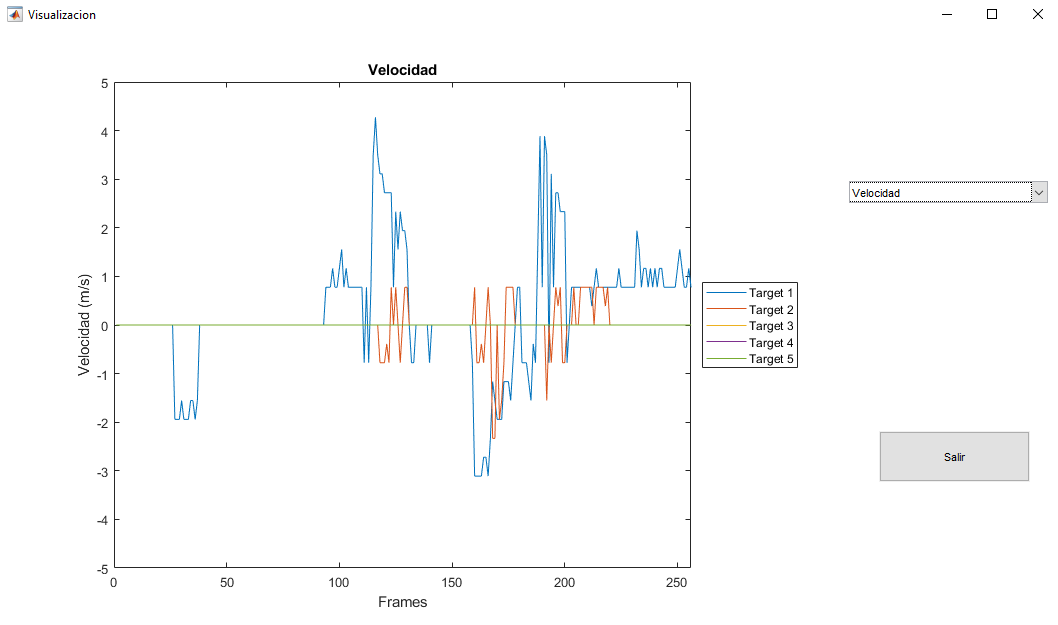 Desarrollo de la aplicación en Matlab
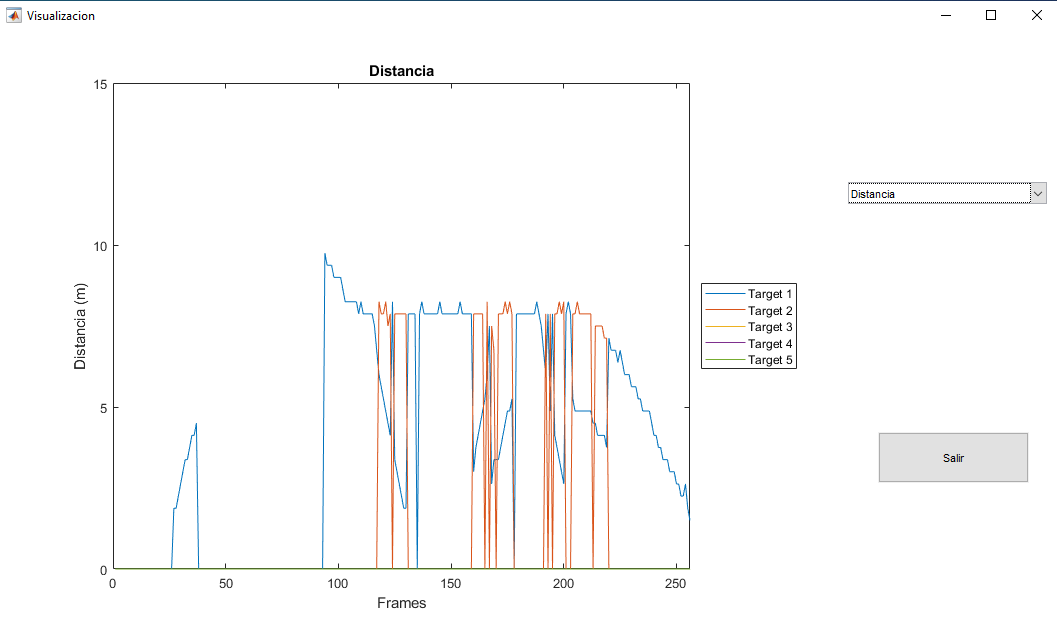 18
Desarrollo y Pruebas
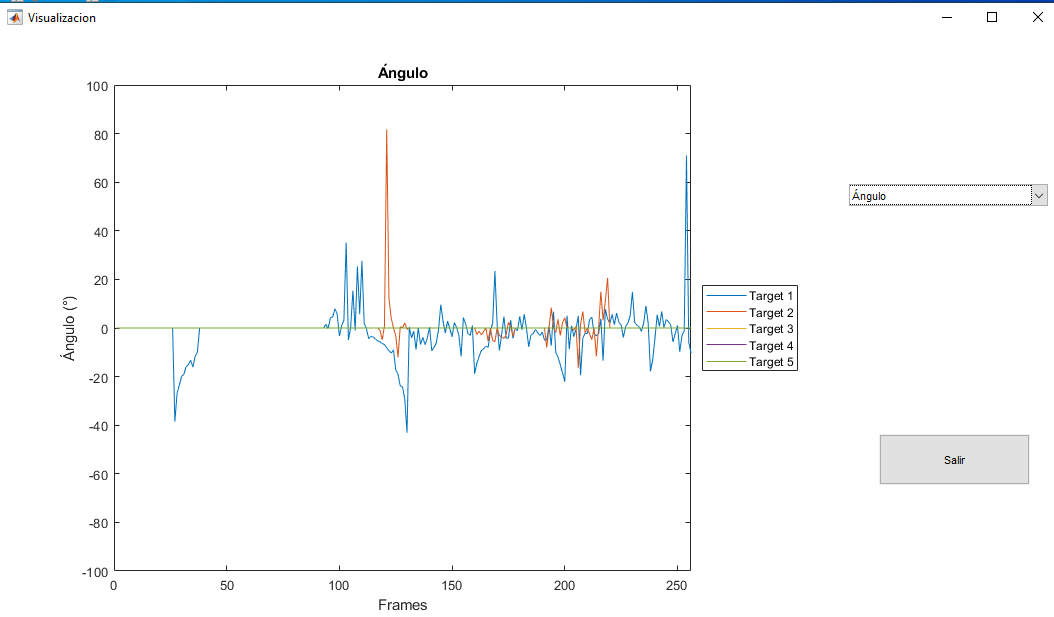 Desarrollo de la aplicación en Matlab
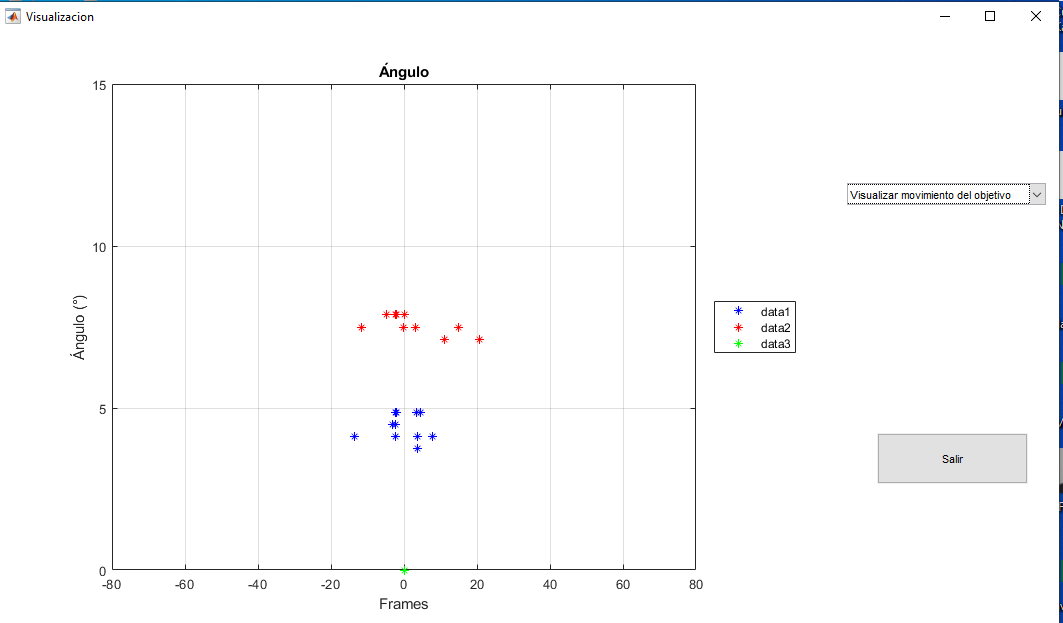 19
Desarrollo y Pruebas
Desarrollo de la aplicación en Matlab
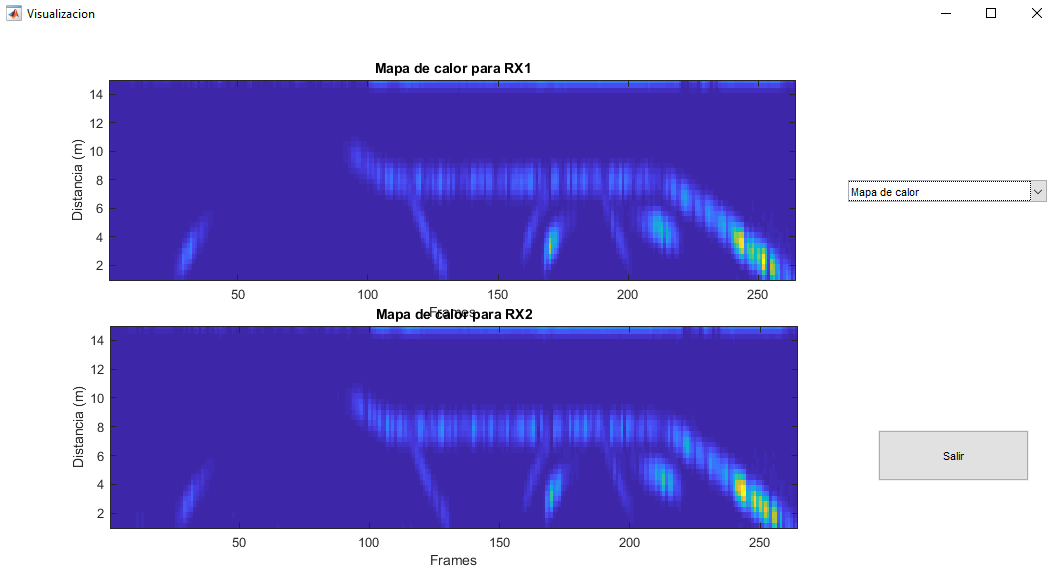 20
Pruebas y Resultados
Corner Reflector (Distancia)
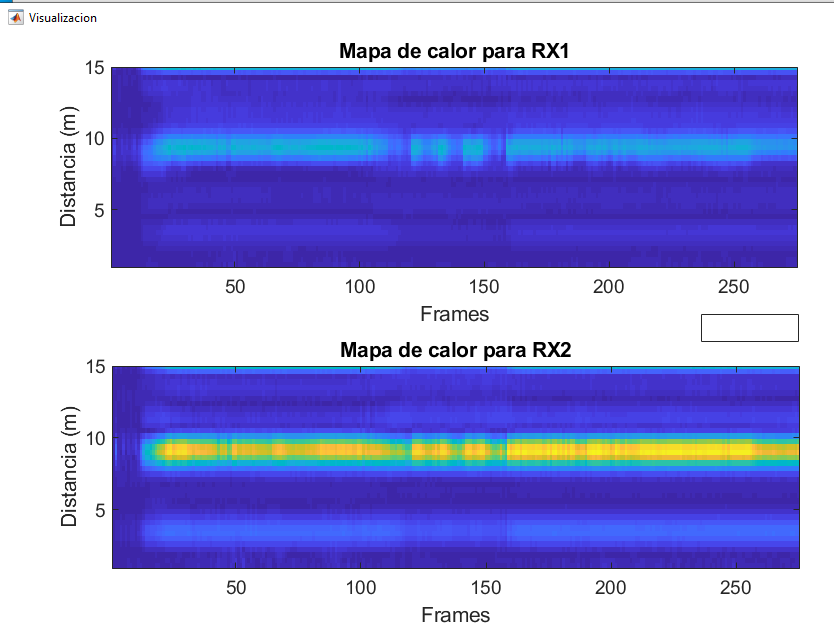 Polarización Vertical
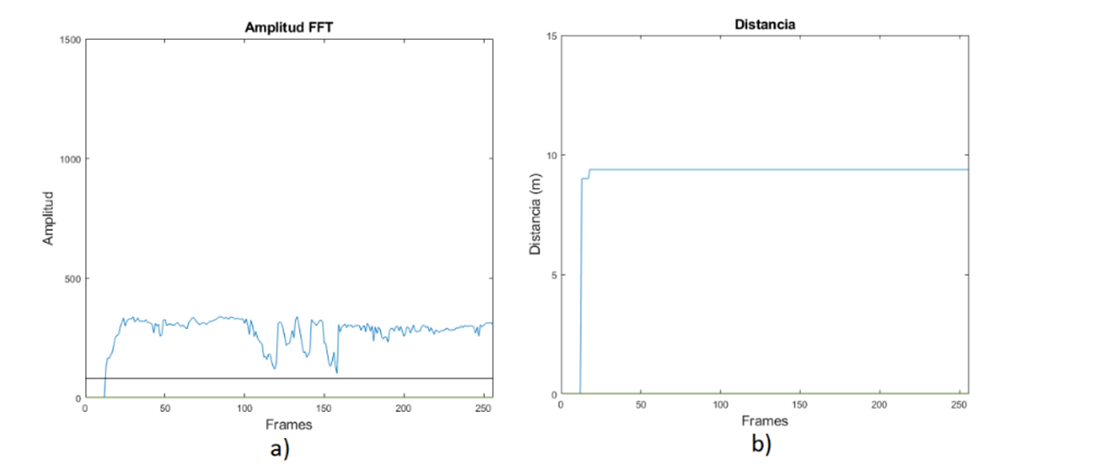 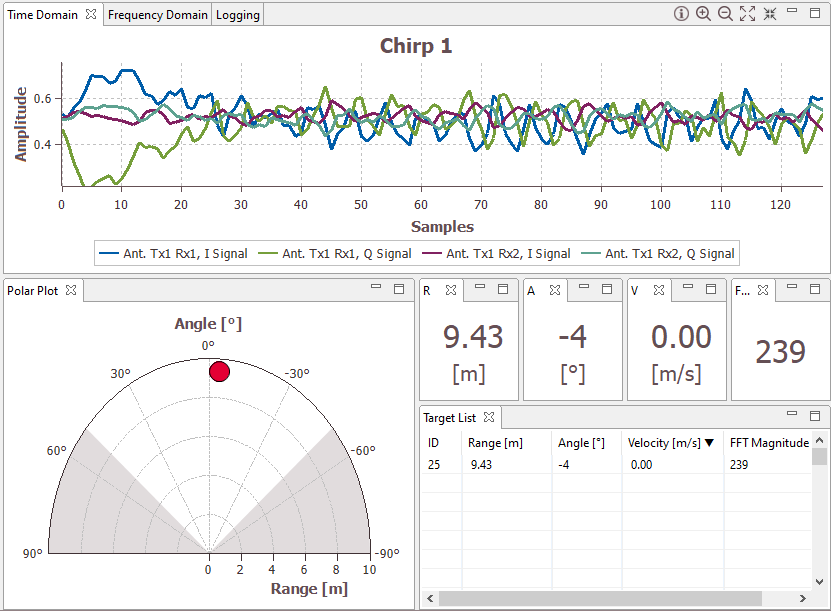 21
Pruebas y Resultados
Corner Reflector (Velocidad y Ángulo)
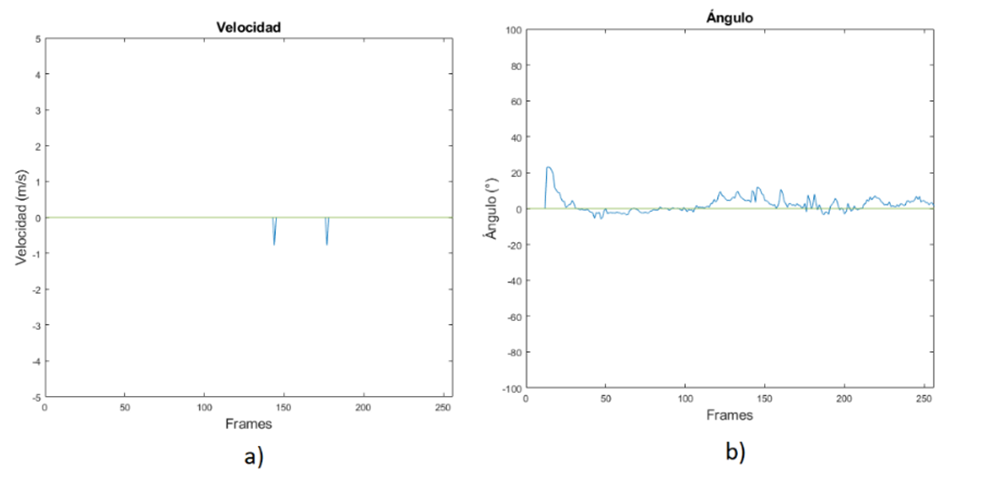 22
Pruebas y Resultados
Esfera Reflectora (Distancia)
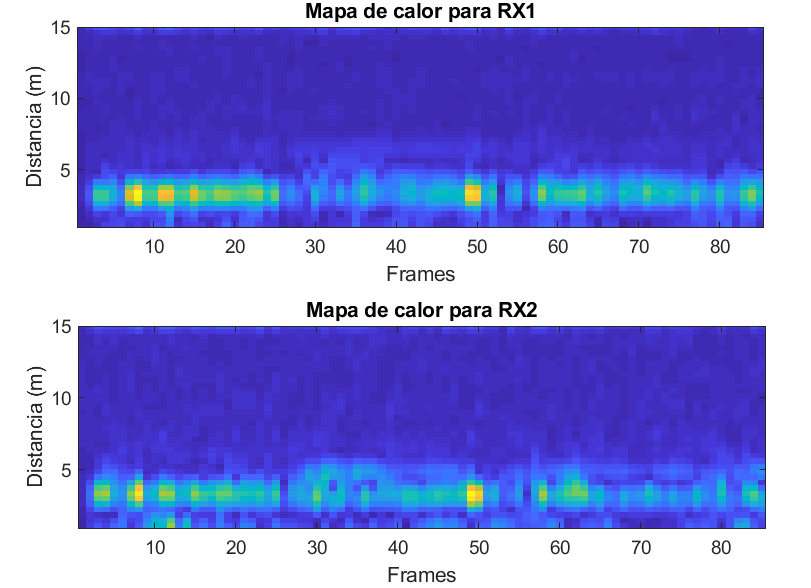 Polarización Horizontal
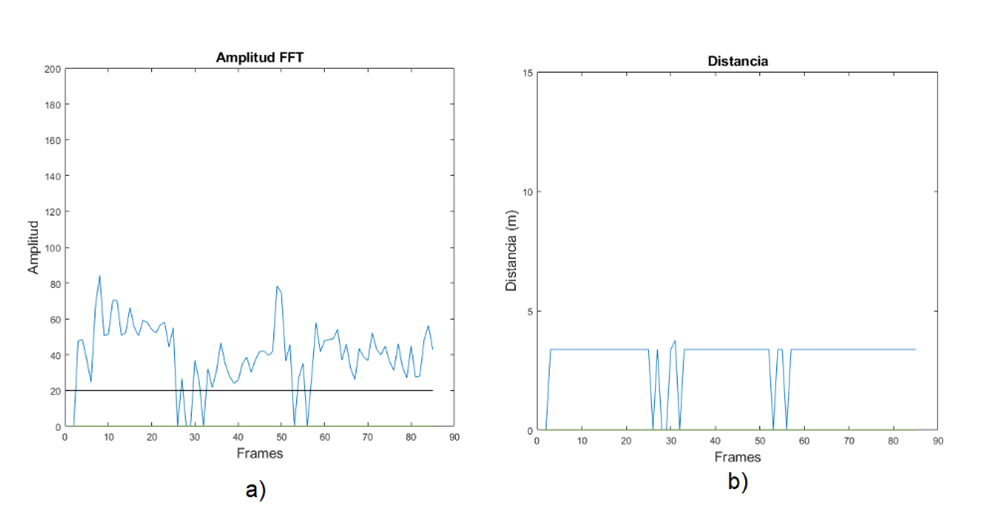 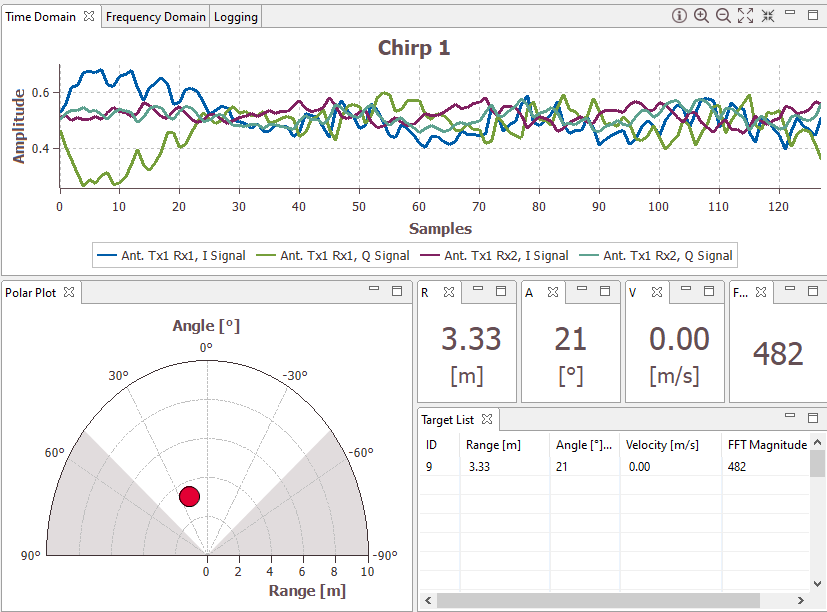 23
Pruebas y Resultados
Esfera Reflectora (Velocidad y Ángulo)
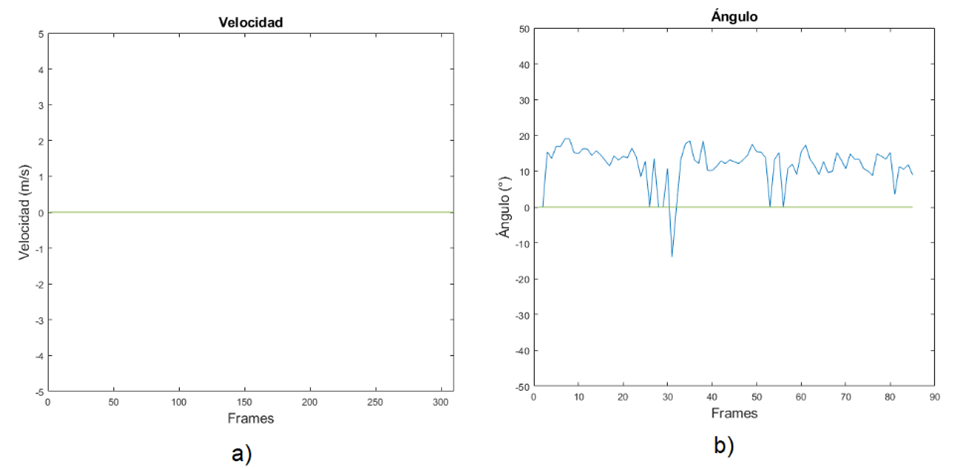 24
Pruebas y Resultados
Varios objetivos en movimiento
Polarización Horizontal
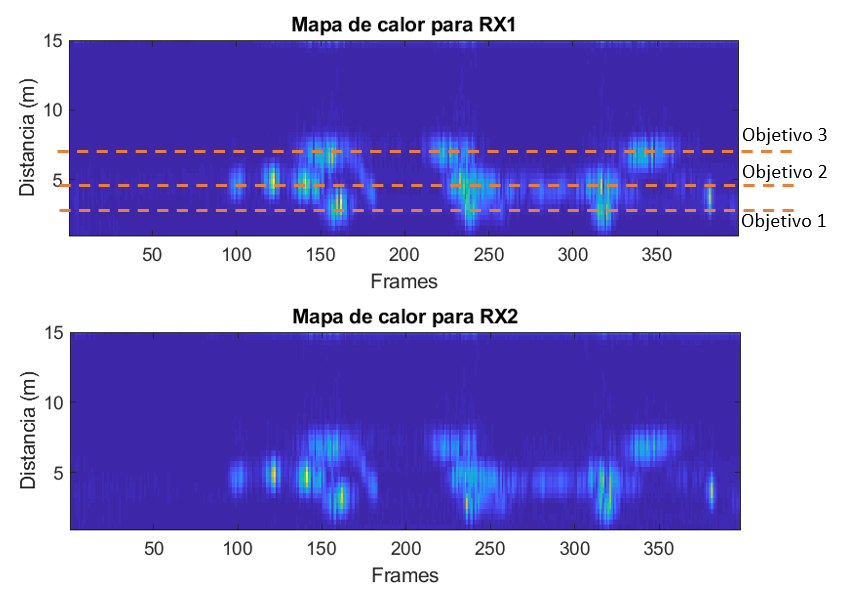 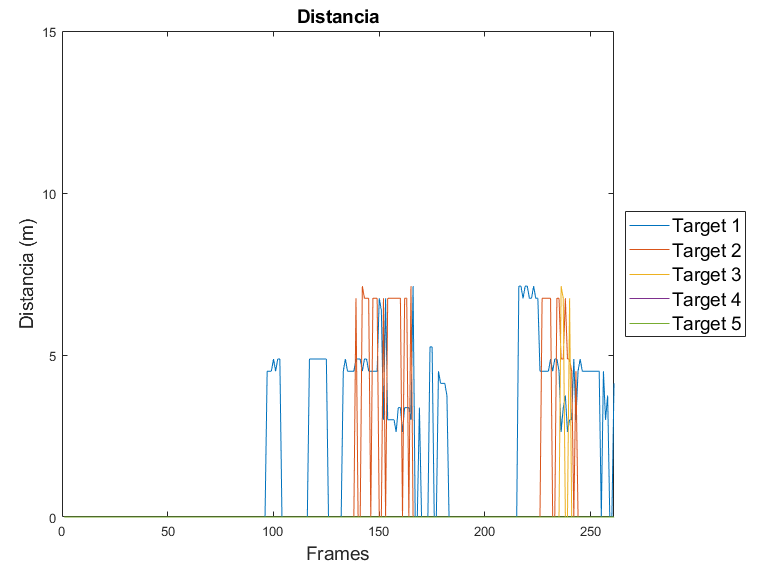 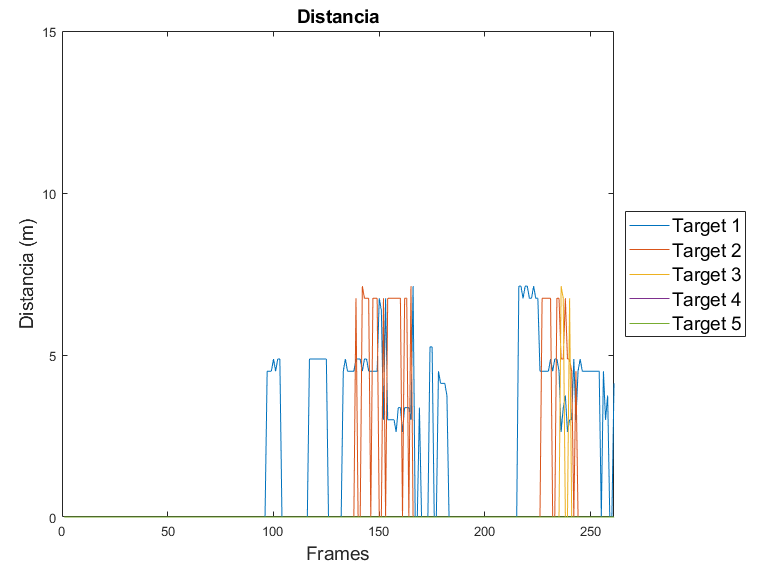 25
Pruebas y Resultados
Velocidad y Ángulo
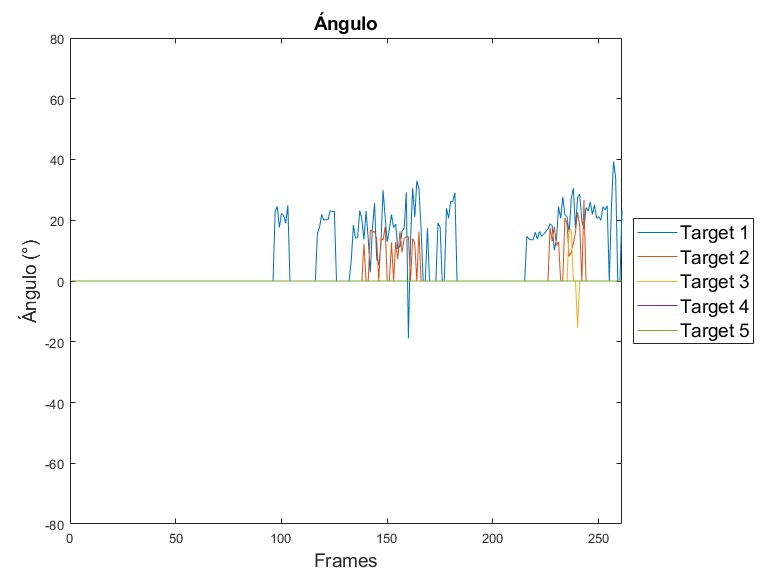 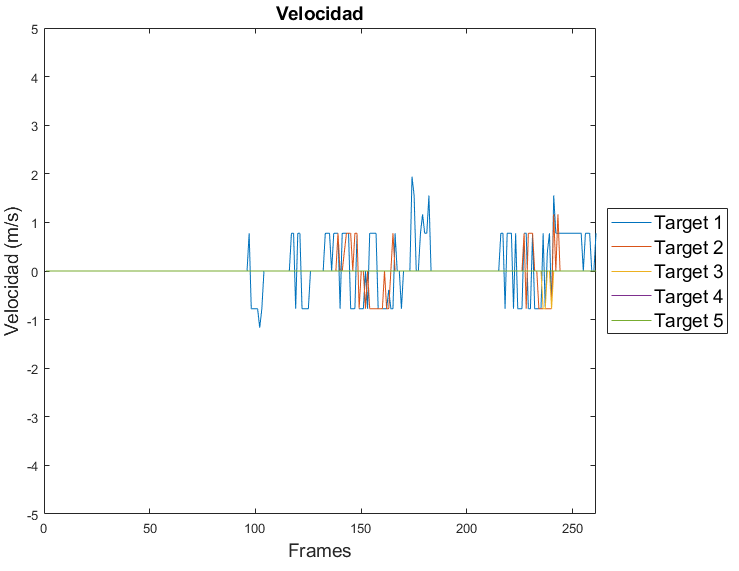 26
Pruebas y Resultados
Movimiento de los objetivos
Polarización Horizontal
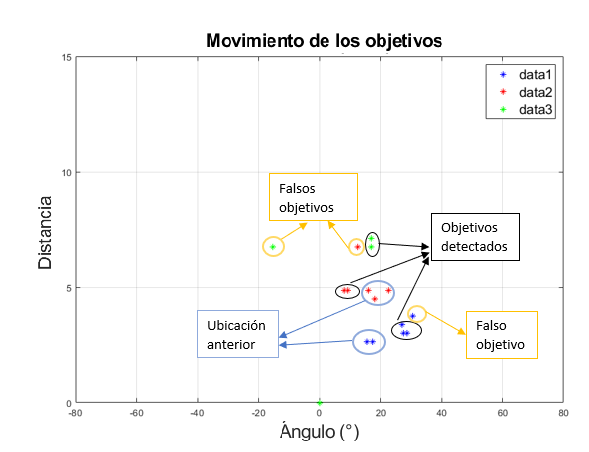 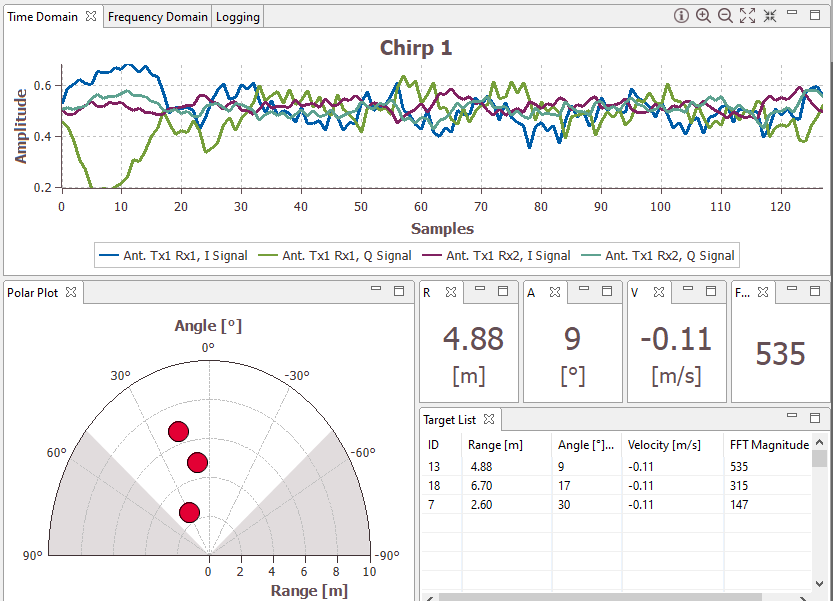 27
Pruebas y Resultados
Movimiento de los objetivos
Polarización Horizontal
28
Pruebas y Resultados
Ángulos máximos
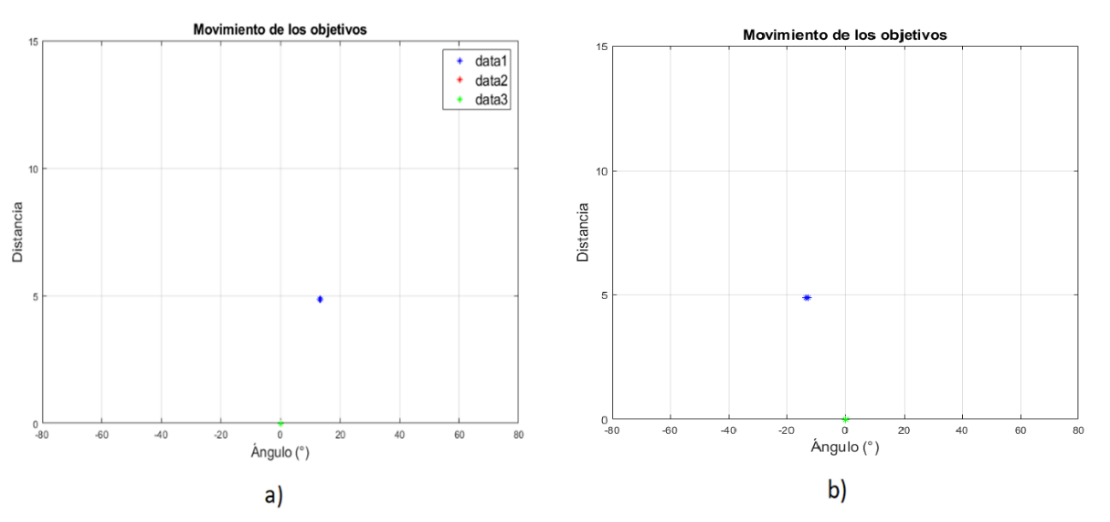 Polarización Horizontal
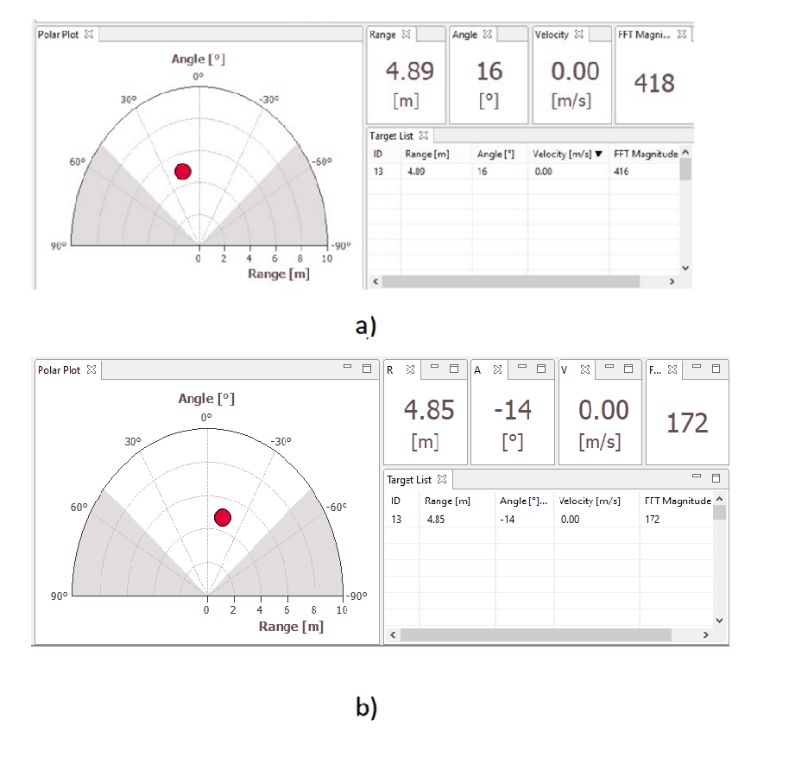 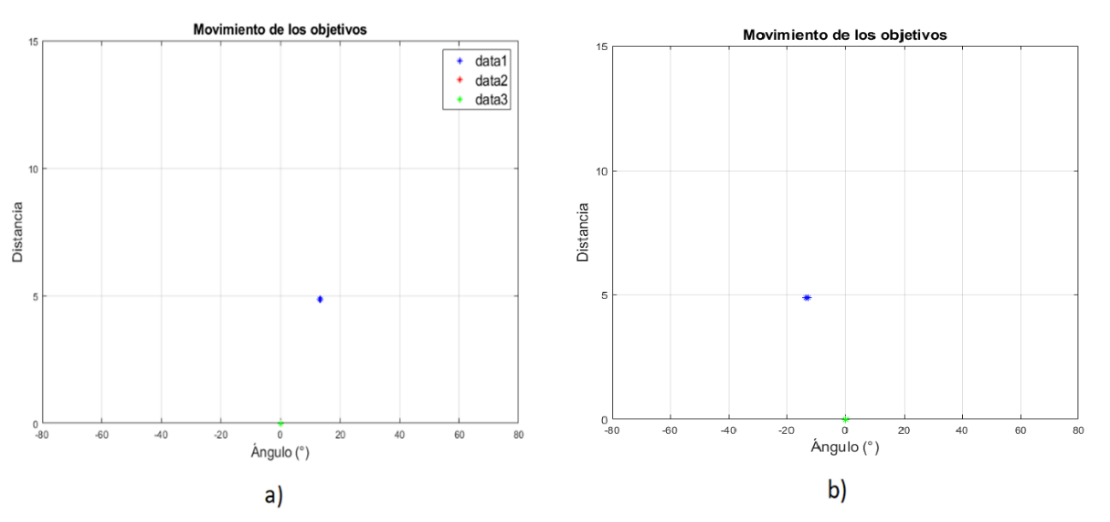 29
Pruebas y Resultados
Ángulos máximos
Polarización Horizontal
30
Pruebas y Resultados
Ángulos máximos
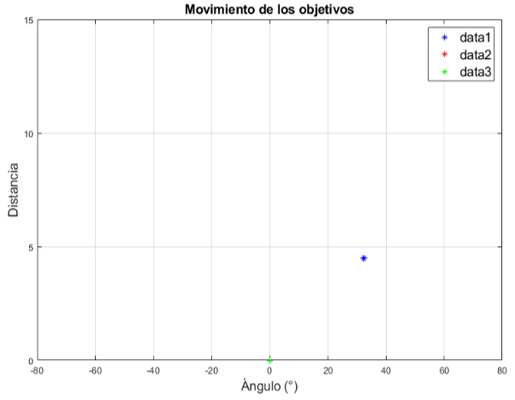 Polarización Vertical
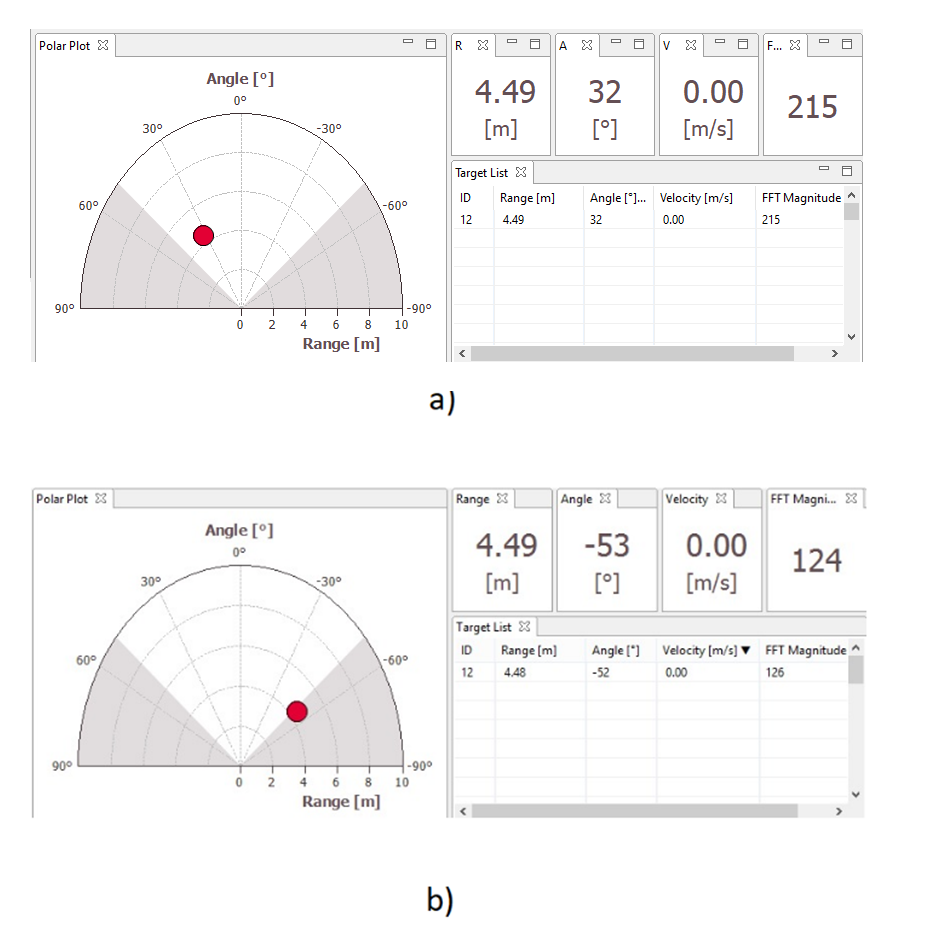 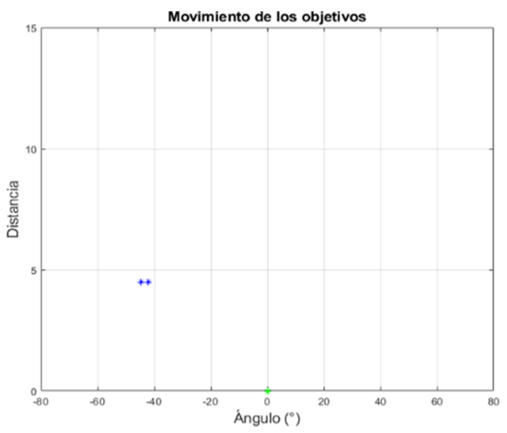 31
Pruebas y Resultados
Ángulos máximos
Polarización Vertical
32
Pruebas y Resultados
Video de Matlab y nosotros
33
Pruebas y Resultados
Comparación 24GHz 60GHz
34
Conclusiones
El estudio del estado del arte del dispositivo junto con sus sucesores de 60 GHz permitió conocer más características del radar como son, el ancho de banda, la modulación que utiliza, niveles de potencia para aplicar, rangos de detección, etapas en el procesamiento de la señal en el microcontrolador las cuales ayudaron concretamente al diseño de la aplicación.

Los métodos y fases de la obtención de datos en los radares CWFM fueron de mucha ayuda para el presente trabajo ya que mediante eso se logró desarrollar procesos propios alternos de los cuales se obtuvieron los resultados esperados frente a la obtención de la distancia y ángulo de arribo de los objetivos.

El sistema desarrollado arroja resultados aceptables que se encuentran dentro de los rangos esperados de la teoría de errores ya que están dentro del 5% que permite en cuanto a la detección de humanos en espacios abiertos a 5m de distancia y con un azimuth de 60°, además es amigable con el usuario y de fácil manipulación.
35
Conclusiones
La aplicación permite entregar las gráficas necesarias para la obtención de la señal I/Q, magnitud de la FFT, distancia, velocidad, ángulo, mapa de calor y desplazamiento de los objetivos en un espacio abierto, todo esto gracias a la herramienta de los desarrolladores, el Toolbox de Infineon que permite grabar todo un proceso para luego ser estudiado y analizado dependiendo del uso que se le vaya a dar al dispositivo.

El desempeño de los radares de 24 GHz fue aceptable debido a que presentan más robustez en cuando a las aplicaciones en espacios abiertos frente a los de 60 GHz que presentan vulnerabilidad en estos escenarios. Otro factor importante es el rango de medición del radar de 24 GHz que superó los 5m que se había propuesto en la presente investigación hasta llegar a los 15m aproximadamente por el ancho de banda utilizado, incluso puede llegar a más con un ancho de banda mayor a 200 MHz y según la literatura los radares de 60 GHz pueden llegar hasta los 10m con un ancho de banda incluso más alto, por lo cual se comprueba la optimización del mismo.
36
Trabajos Futuros
El presente trabajo permite obtener las gráficas de distancia, velocidad y ángulo de grabaciones previas hechas por el Toolbox de Infineon mediante un archivo RAW y XML. Se propone desarrollar mediante la herramienta Matlab la obtención en tiempo real de las gráficas antes mencionadas para no depender de los desarrolladores.

Esta investigación formará parte también como la base de los siguientes proyectos 2019-PIC-001-INV y 2019-PIC-002-INV en desarrollo por el CICTE, por lo cual la información se encuentra detallada y lista para ser adaptada a cualquier otro tipo de actividad.

Próximamente los sucesores de los radares de 24 GHz tienen la opción de trabajar con el lenguaje Python, el cual está en auge por la implementación de este mismo dentro de la tecnología de IoT que hace más amigable y entendible. Se propone el uso de este lenguaje para la evaluación del desempeño de los radares de 60 GHz y poder replicar lo que ofrece el Toolbox de Infineon.
37
MUCHAS GRACIAS